স্বাগতম
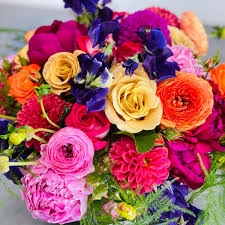 শিক্ষক পরিচিতি
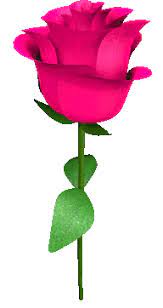 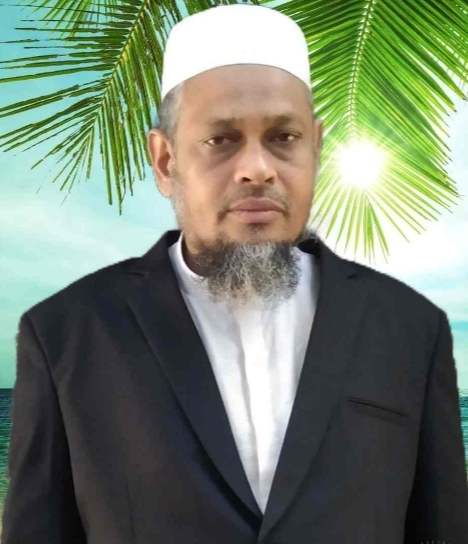 মোহাম্মদ শাহ আলম 
প্রভাষক অর্থনীতি
মোজদ্দেদীয়া ইসলামিয়া আলিম মাদ্রাসা
কালিয়াকৈর , গাজীপুর  ।
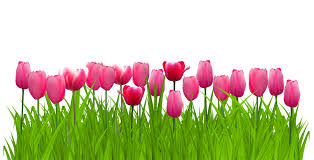 পাঠ পরিচিতি
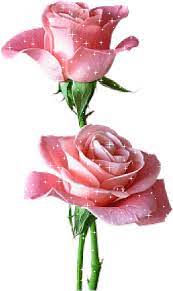 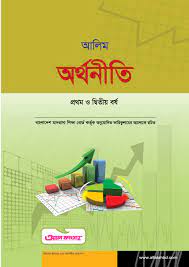 অর্থনীতি ১ম পত্র 
আলিম ১ম বর্ষ
মুদ্রা ও ব্যাংক ব্যাবস্থা
১০ম  অধ্যায়
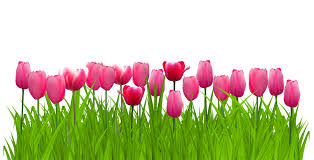 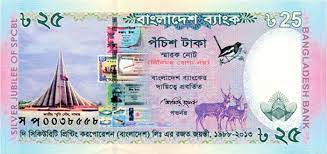 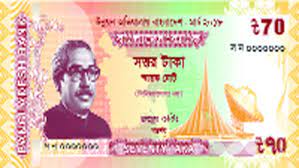 ২৫ টাকা ও ৭০ টাকার ছবি
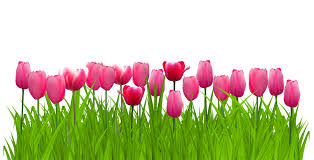 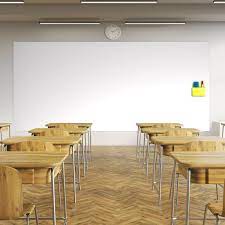 পাঠ শিরোনাম
ব্যাংক ও মুদ্রা ব্যাবস্থা
শিখনফল
এই পাঠ শেষে শিক্ষার্থীরা ......
মুদ্রার ধারনা ব্যাখ্যা করতে পারবে ।

 মুদ্রার কার্যাবলি  বর্ননা করতে পারবে । 

বিহিত মুদ্রার ধারনা ব্যাখ্যা করতে পারবে ।
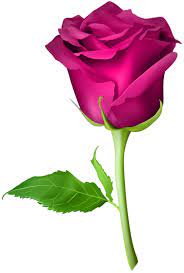 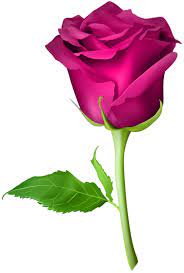 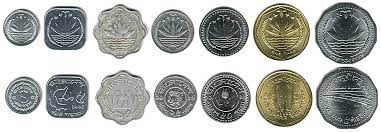 সসীম বিহিত মুদ্রা
যে মুদ্রার  একটি নিদিষ্ট পরিমানের বেশি পাওনাদার  গ্রহন অস্বীকৃতি জানাতে পারে সে মুদ্রাকে সসীম বিহিত মুদ্রা বলা হয় ।  যেমনঃ- ৫ পয়সা, ২৫ পয়সা , ৫০ পয়সা ইত্যাদি ।
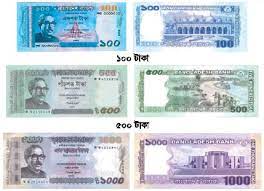 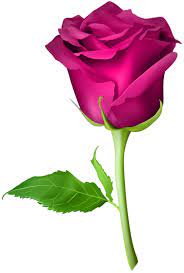 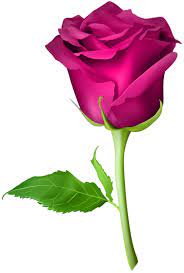 অসীম বিহিত মুদ্রা
কোন দ্রব্যের মুল্য পরিশোধ করতে যে মুদ্রা যতগুলো ব্যবহার করতে আইনগত কোন বাধা নেই তাকে সসীম বিহিত মুদ্রা বলা হয় 
যেমনঃ- ৫ টাকা , ৫০ টাকা  ইত্যাদি  ।
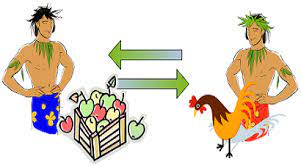 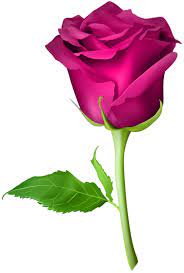 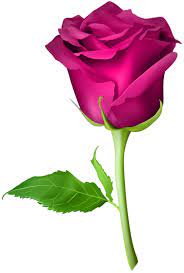 দ্রব্য বিনিময় প্রথার ছবি
প্রত্যক্ষভাবে দ্রব্যের সাথে দ্রব্যের  বিনিময়কে 
দ্রব্য বিনিময় প্রথা বলে ।
গ্রেশামের বিধি
নিকৃষ্ট  মুদ্রা উৎকৃষ্ট মুদ্রাকে বাজার থেকে বিতাড়িত করে
যখন একই অর্থনীতিতে এবং একই সময়ে উৎকৃষ্ট মুদ্রা ও
নিকৃষ্ট মুদ্রা পাশাপাশি প্রচলিত থাকে তখন উৎকৃষ্ট মুদ্রা বাজার হতে অন্তর্নিহিত হয় এবং নিকৃষ্ট মুদ্রা বাজারে থাকে ।
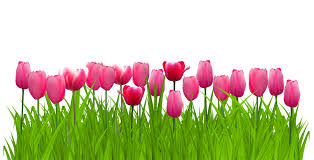 একক কাজ
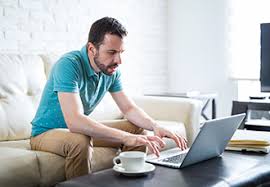 গ্রেশামের বিধিটির  ব্যাখ্যা দাও ।
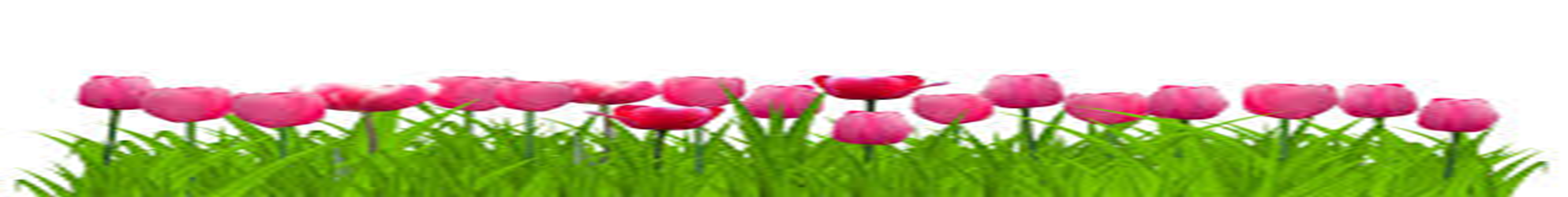 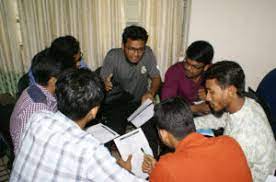 দলীয় কাজ
মুদ্রার মূল্যের ধারনা আলোচনা কর । 
মুদ্রার চাহিদা ও যোগানের উপাদান সমুহ আলোচনা
কর ।
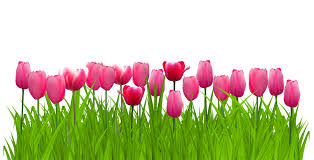 মূল্যায়ন
অসীম বিহিত মুদ্রার  সংজ্ঞা দাও । 
 সসীম বিহিত মুদ্রার সংজ্ঞা দাও ।
 দ্রব্য বিনিময় প্রথার বিষয়ে ধারনা দাও ।
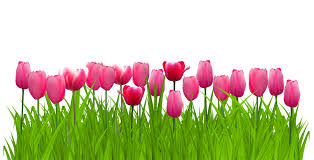 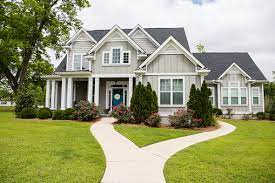 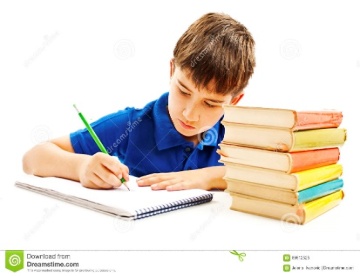 বাড়ীর কাজ
মুদ্রার শ্রেনী বিন্যাস আলোচনা কর ।
 
 উৎকৃষ্ট মুদ্রার কার্যাবলী আলোচনা কর ।
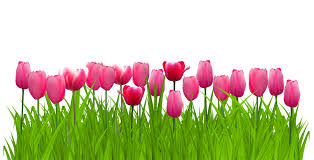 ধন্যবাদ
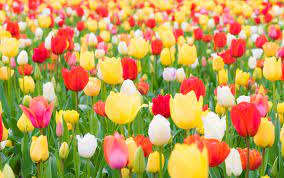